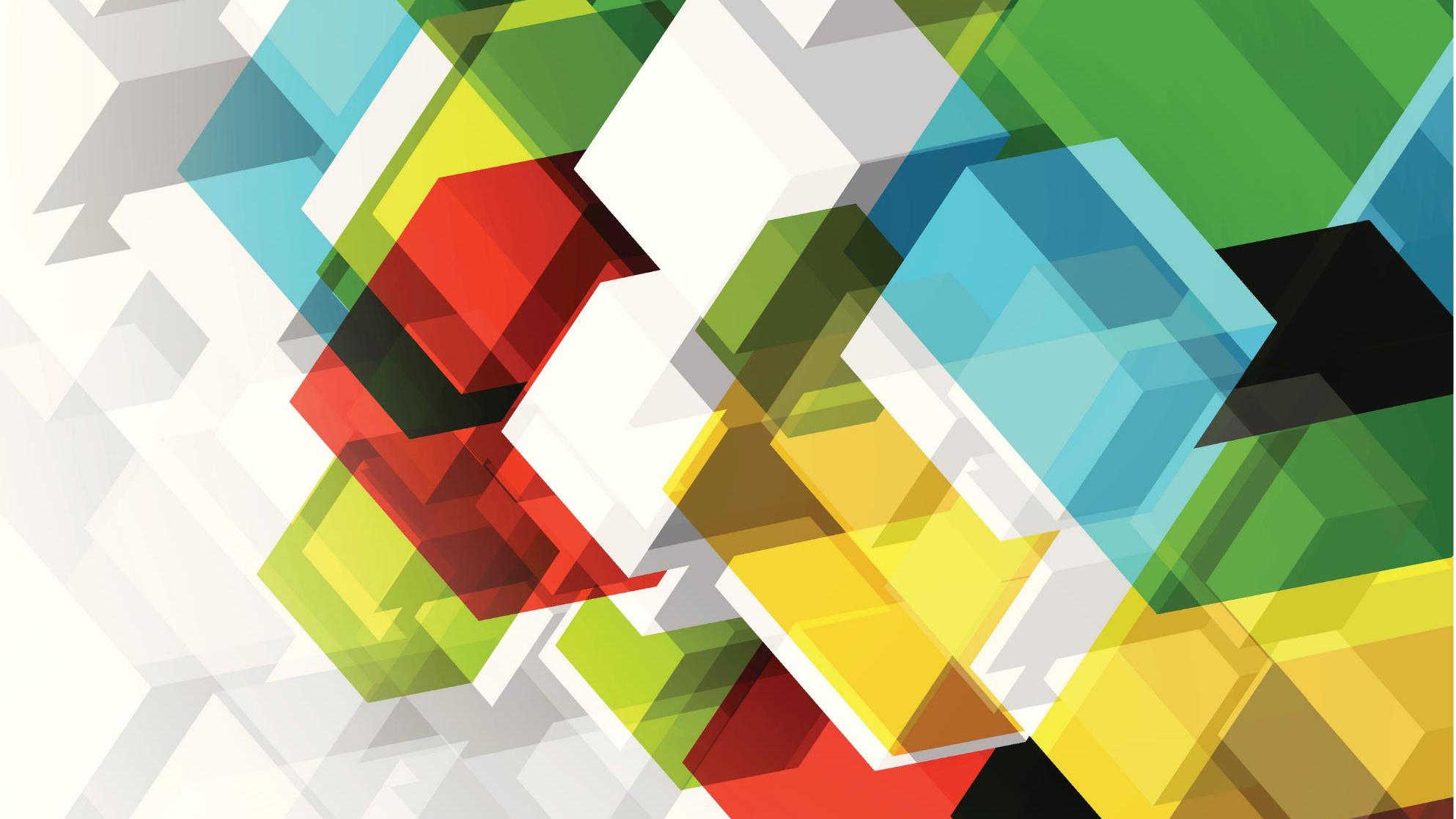 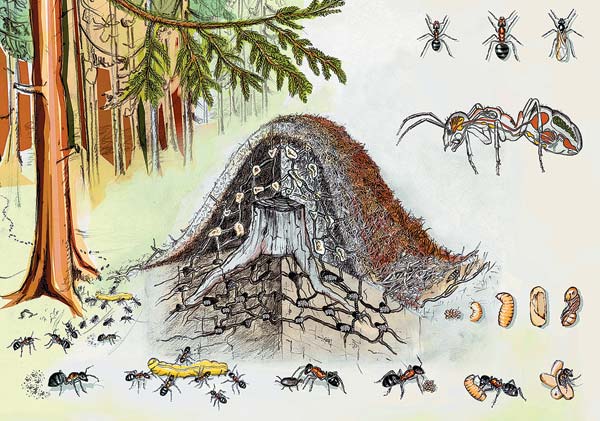 Spoločenstvo mravcov
2. ročník
Uhádneš?
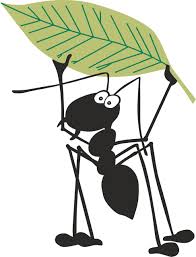 Pracovitý, neúnavný
 a vôbec nie dravec, 
s kamarátmi dom si stavia
 a volá sa...
03.02.2021
Zápisník cestovateľov
03.02.2021
tykadlá
oči
hruď
hlava
bruško
hryzadlá
6 nôh (3páry)
03.02.2021
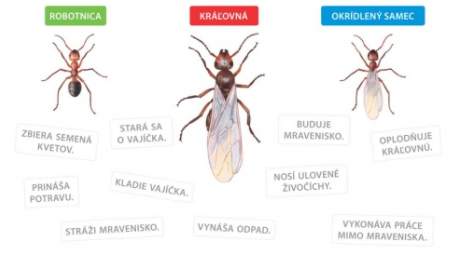 03.02.2021
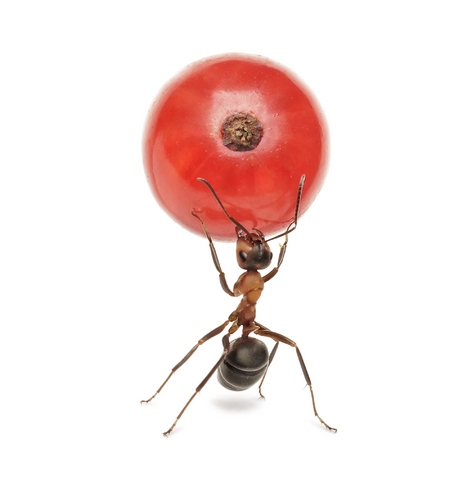 POTRAVA MRAVCOV
03.02.2021
Mravce vytvárajú spoločenstvo – kolóniu a ľudia vytvárajú spoločenstvo ľudí skladajúce sa z rodín. 
V mravenisku sú chodby, komôrky, sklady potravín, pripomínajú obchody a chodby v nákupnom centre. 
Mravenisko má viac poschodí, podobne ako nákupné centrum.
Mravčeky usilovne pracujú, tak ako ľudia.
03.02.2021
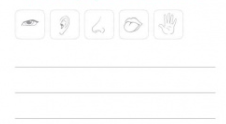 mravec vie podľa pachovej stopy, nájsť svoje 


    mravenisko aj na sto metrov

 komunikujú prostredníctvom čuchu, chuti
03.02.2021
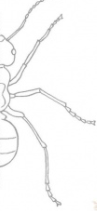 03.02.2021
Moje poznámky:
kolónia
kráľovná
samce
robotnice
mraveniská
03.02.2021
FAKTY:
Mravce žijú v mravenisku.
Kráľovná kladie vajíčka. 
Vojaci bránia mravenisko. 
Robotnice stavajú mravenisko, hľadajú potravu, starajú sa o vajíčka a larvy.
 Kráľovná má krídla a je väčšia ako ostatné mravce. 
Samčekovia majú krídla, sú menší ako samičky.
 Robotnice nemajú krídla, je ich v mravenisku najviac.
 Telo mravca sa skladá z hlavy, hrude, stopky a zadočka, nôh a tykadiel. 
Mravce komunikujú tykadlami. 
Majú dve veľké zložené oči, ktorými vnímajú pohyb a tri jednoduché očká, ktorými vnímajú svetlo.
Majú silné hryzadlá, ktoré používajú pri kŕmení, stavbe objektov, prenášaní predmetov, obrane.
Mravce komunikujú čuchom, chuťou. 
Zrak a sluch majú slabý. 
Živia sa hmyzom, semenami rastlín, sladkou šťavou z rastlín.
03.02.2021
ĎAKUJEM!
03.02.2021